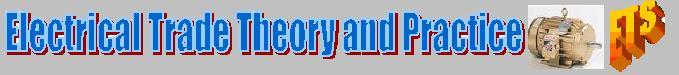 Trigonometry and the right triangle
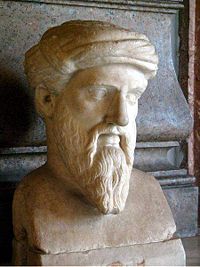 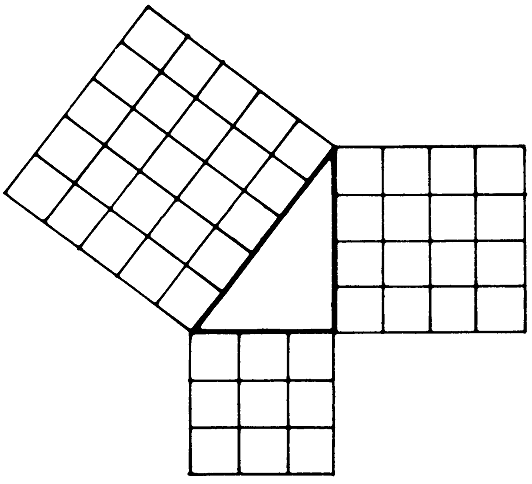 Angles
Trigonometry
Triangles
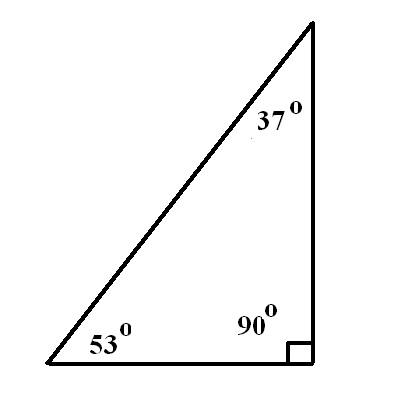 A right triangle is a triangle where one of the three angles is 90 degress
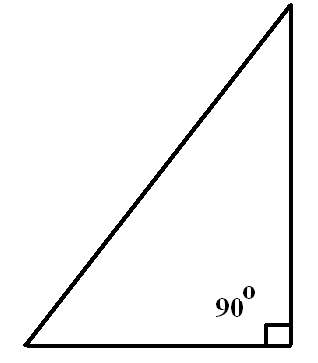 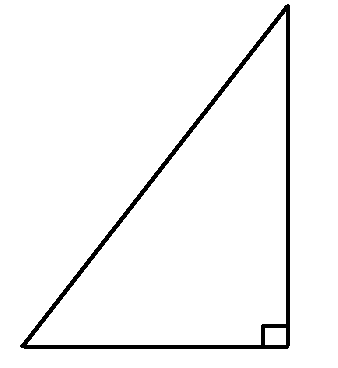 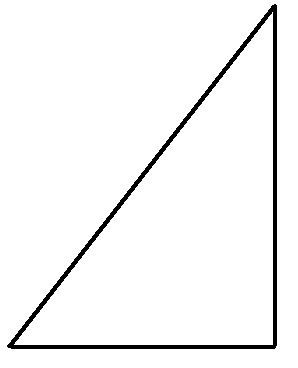 The size of the remaining two angles will add up to 90 degrees
53 + 37 = 90˚
The addition of all three angles will add up to 180 degrees
53 + 37 + 90 = 180˚
A right triangle has three sides
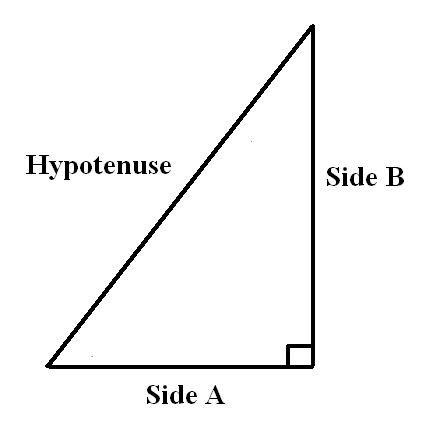 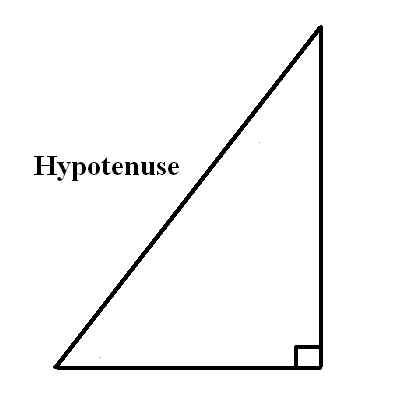 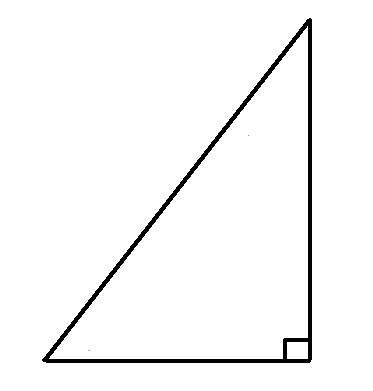 The longest side which is opposite to the right angle is called the hypotenuse
The other two sides are commonly labeled 
Side A and Side B
Pythagoras was a Greek mathematician who is famous for his theorem regarding right triangles
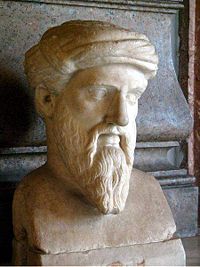 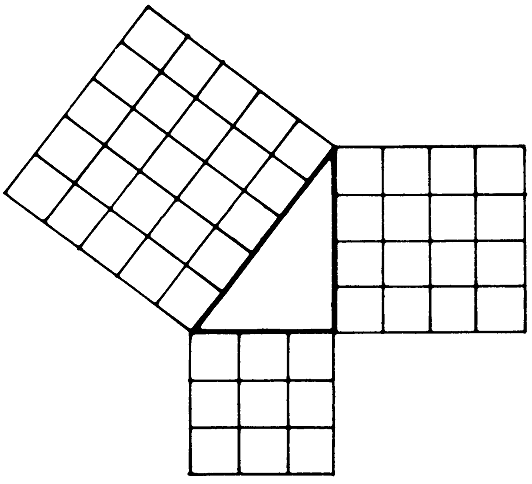 He found that the square of side A added to the square of sibe B equaled the square of the hypotenuse
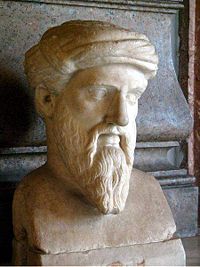 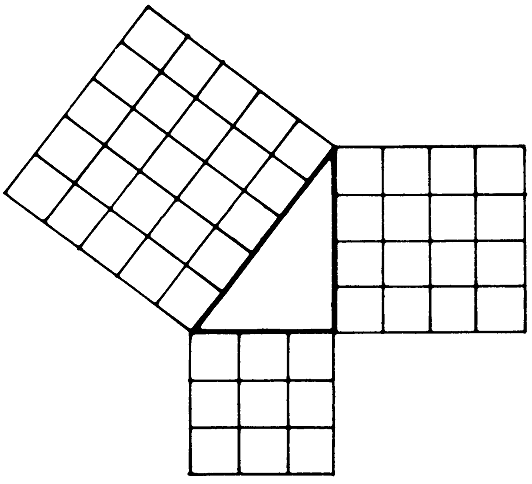 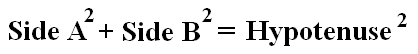 This right triangle has the following dimensions
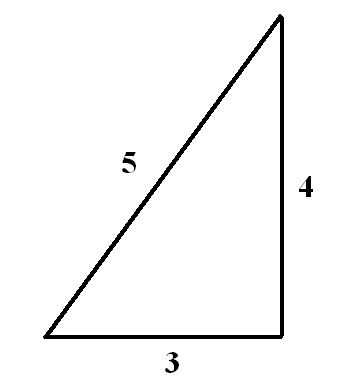 Side  A = 3 meters
Side B= 4 meters
The hypotenuse = 5 meters
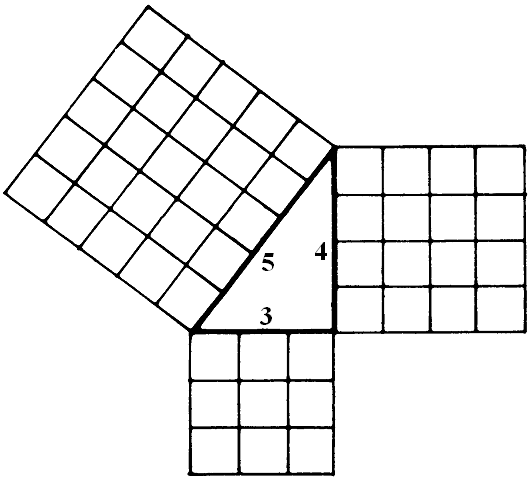 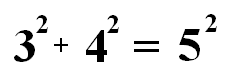 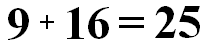 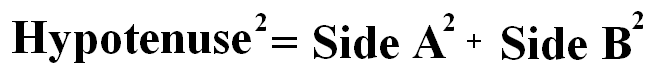 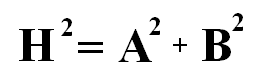 This formulae can be transposed
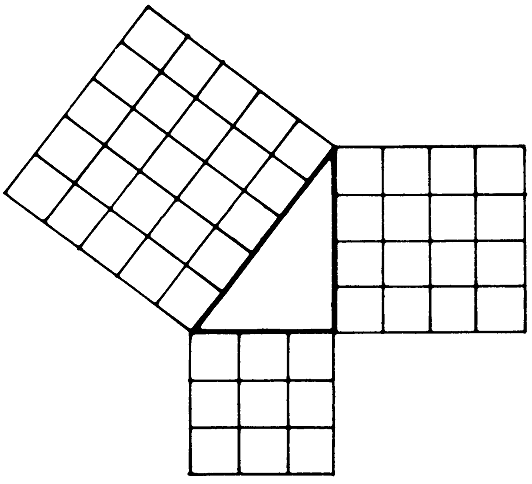 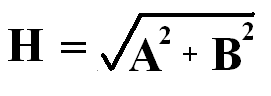 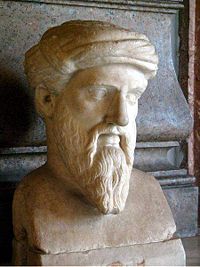 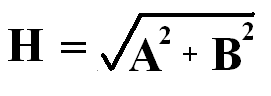 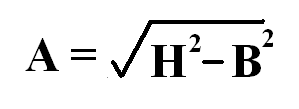 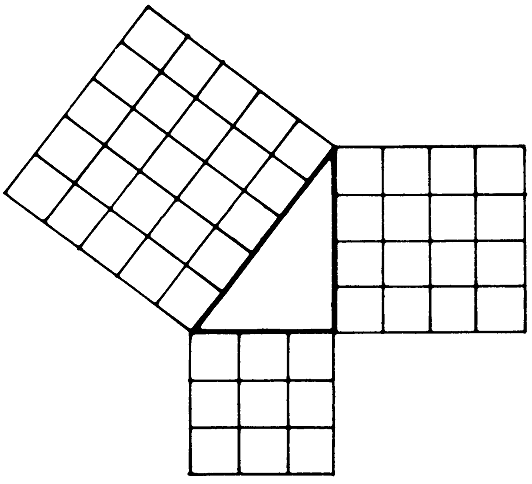 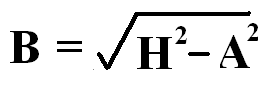 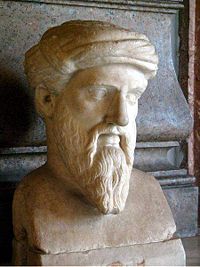 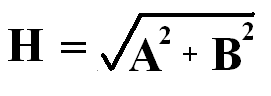 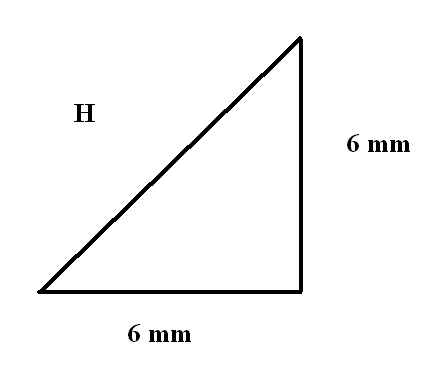 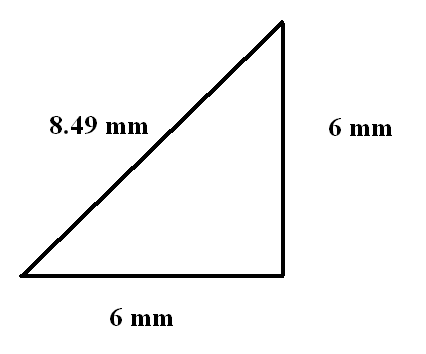 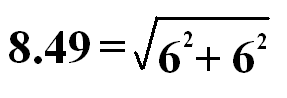 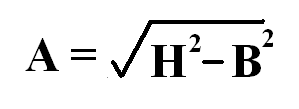 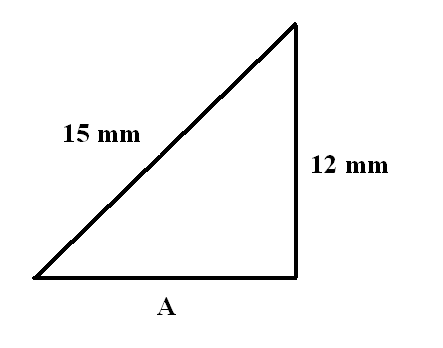 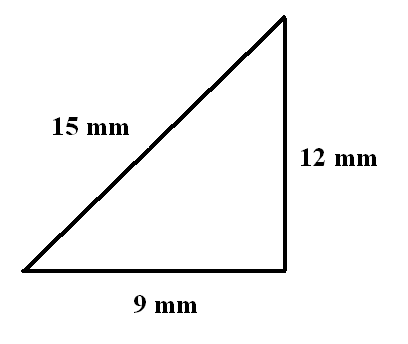 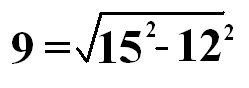 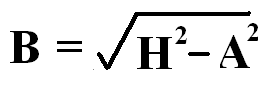 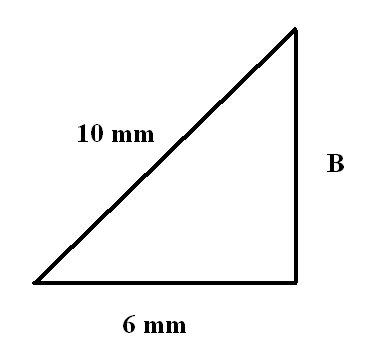 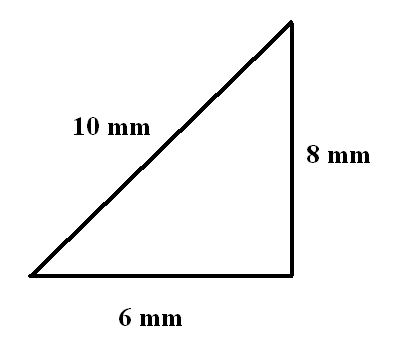 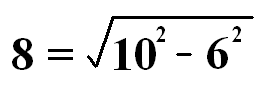 We know that the angle opposite the hypotenuse in a right triangle is 90 degrees
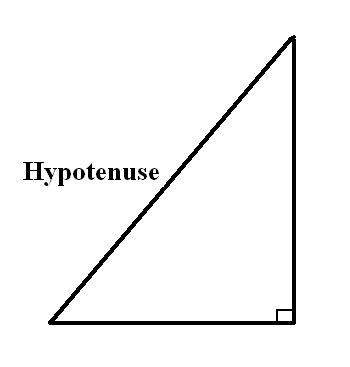 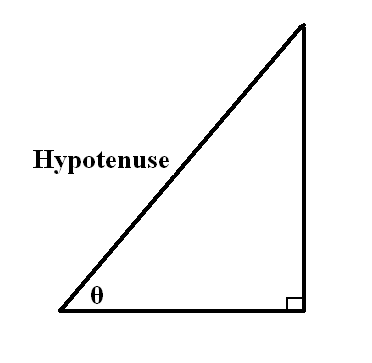 The other two angles are often unknown and are represented by the Greek symbol theta
                 θ
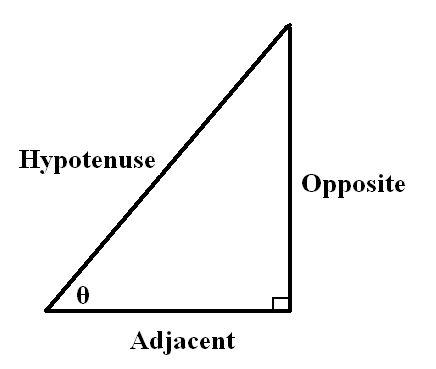 We now refer to Side A and Side B as the ‘Adjacent’ (next to) side to the angle θ  and the ‘Opposite’ to the angle θ
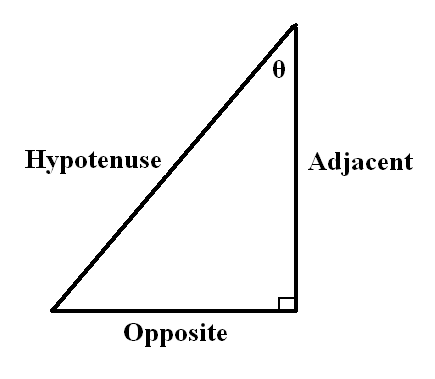 Notice here that we are now referring to the other angle
The ‘Adjacent’ side to this angle θ is now the vertical side and the ‘Opposite’ is the horizontal side
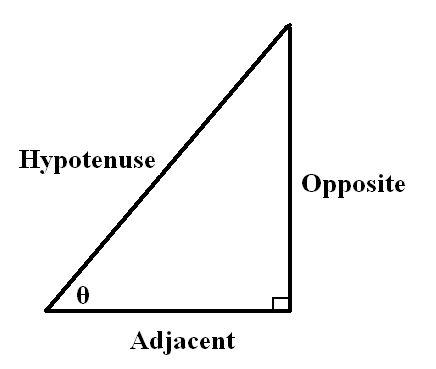 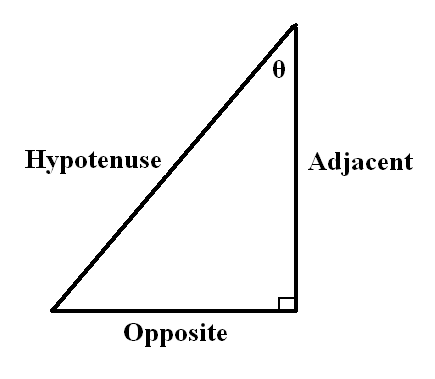 As you can here, the side that we designate as ‘Adjacent’ or ‘Opposite’ depends on which angle θ we are referring to
This is where our trigonometry functions of Sine Cosine and Tangent come in
These are usually represented as
SinƟ  - SOH
CosƟ - CAH
TanƟ  - TOA
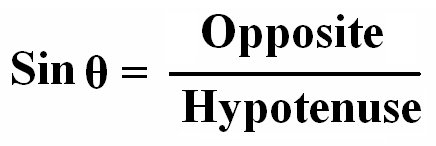 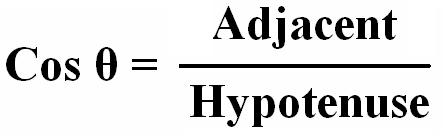 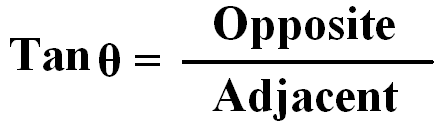 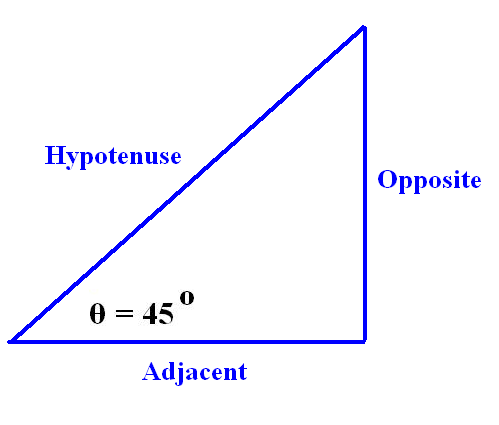 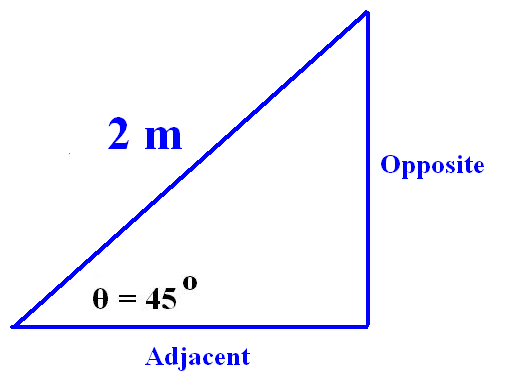 Lets see what this means for this triangle
The hypotenuse is 2 meters in length
The Cos represents the ratio reduction for the Adjacent or horizontal line of the triangle
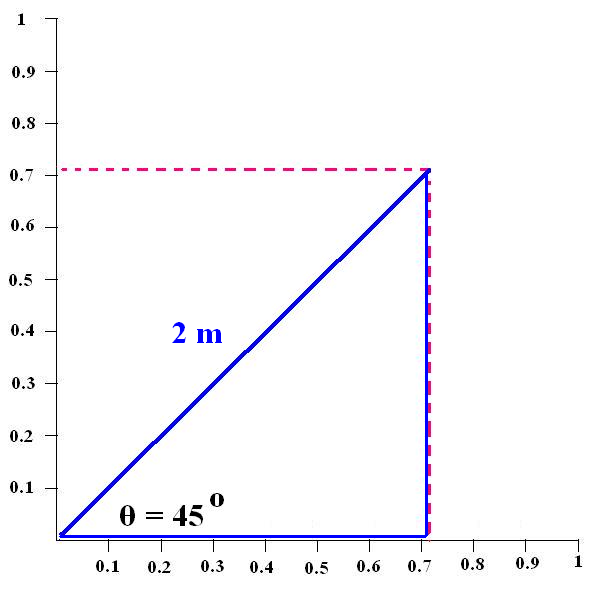 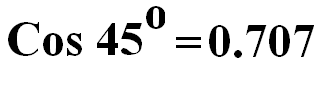 The Adjacent side is 2 x 0.707
Adjacent = 1.41
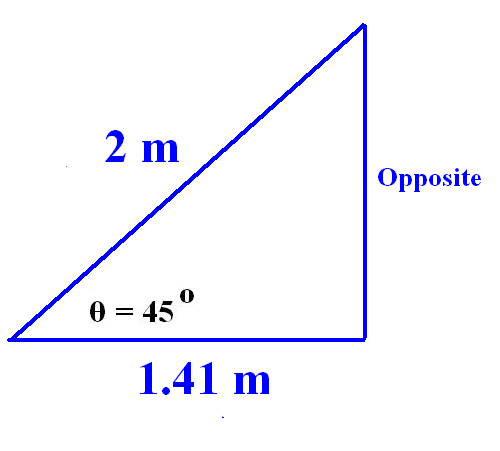 The hypotenuse is 2 meters in length
The Sin represents the ratio reduction for the Opposite or vertical line of the triangle
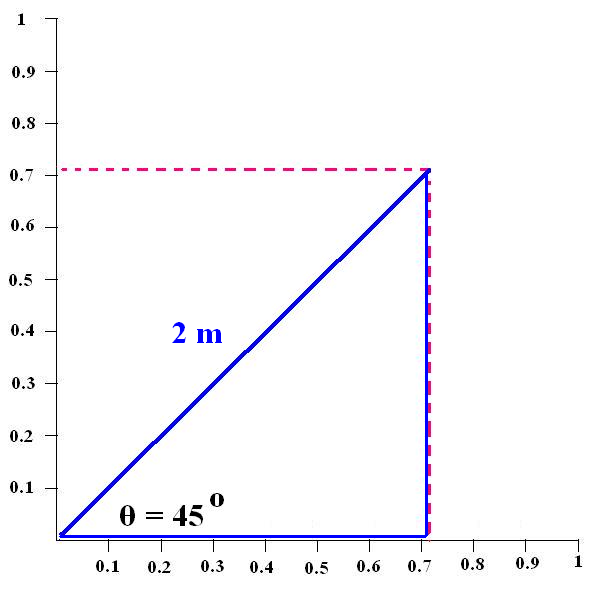 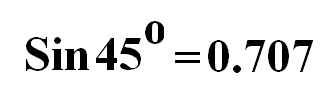 The Opposite side is 2 x 0.707
Opposite = 1.41 m
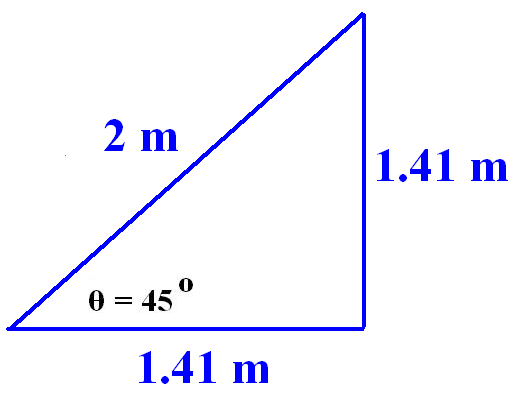 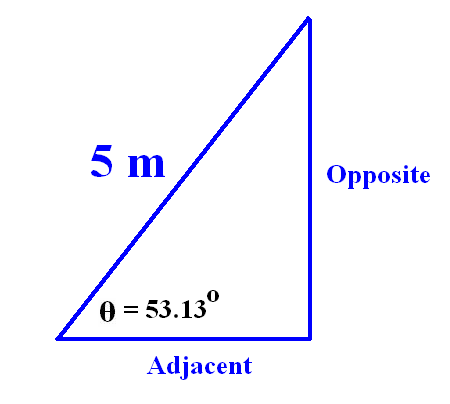 This time our triangle has a hypotenuse that is 5 meters long and the angle indicated is 53.13 degrees
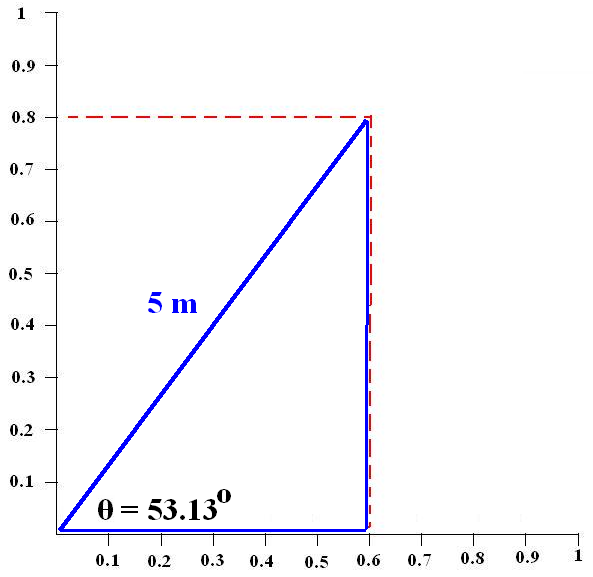 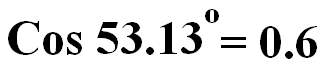 Adjacent 
= 5 x 0.6
Adjacent = 3 m
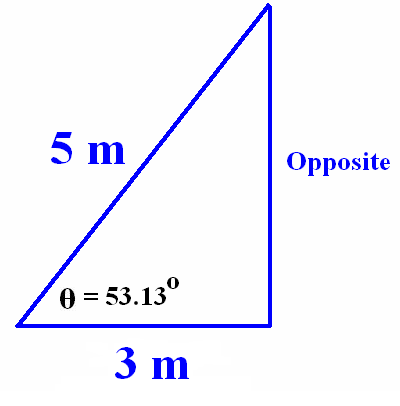 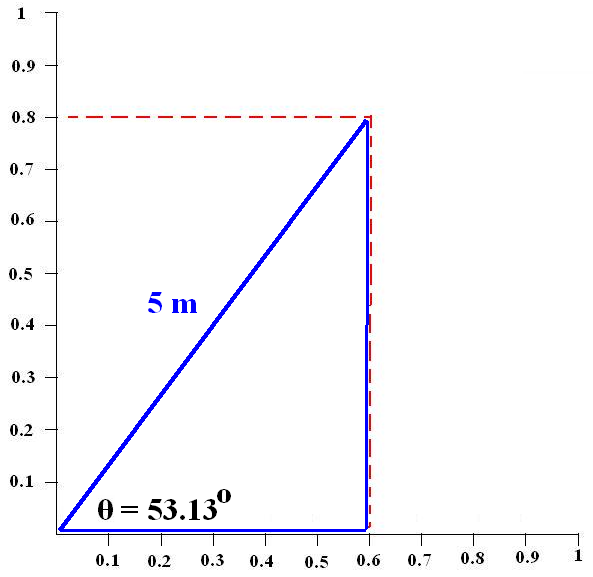 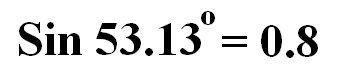 Opposite 
= 5 x 0.8
Opposite = 4 m
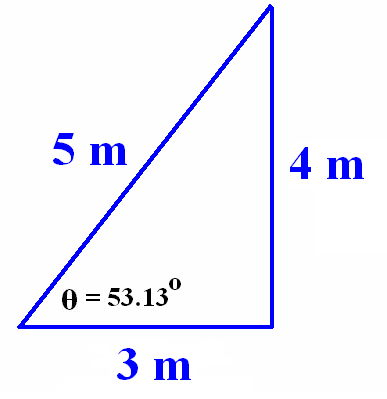 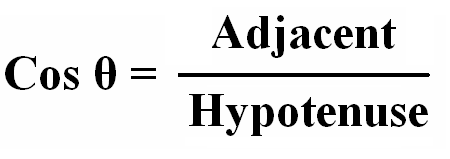 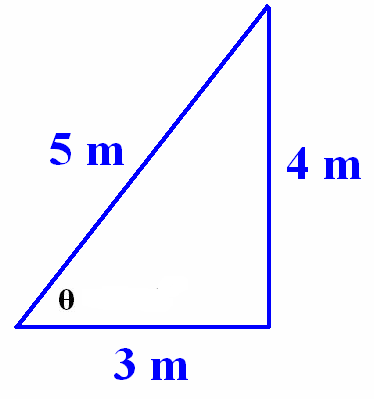 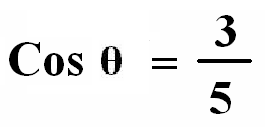 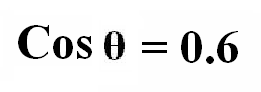 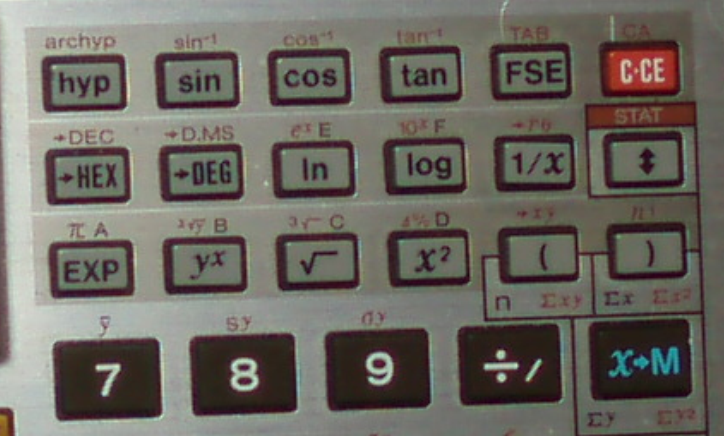 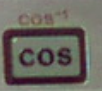 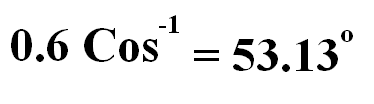 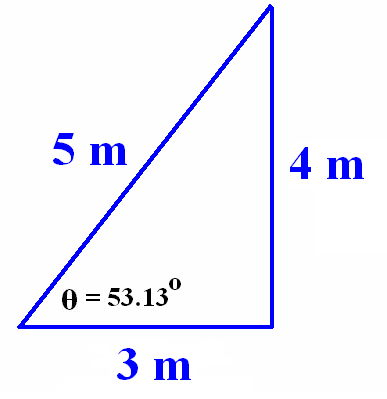 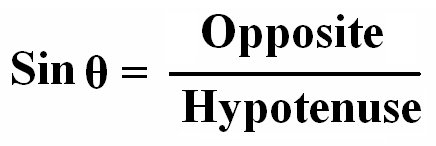 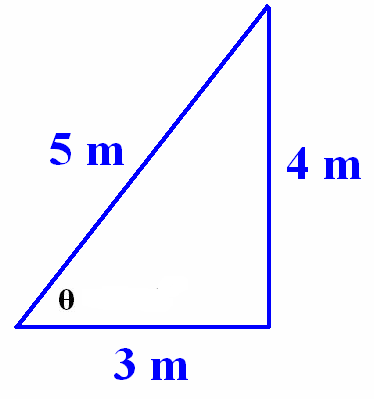 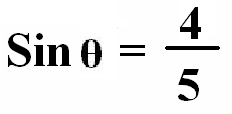 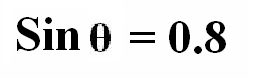 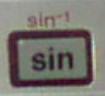 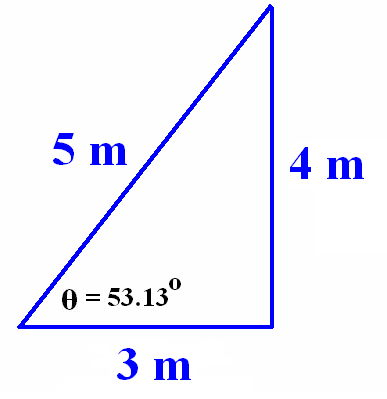 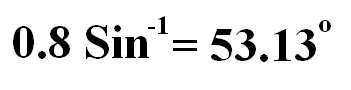 We have seen that Cos and Sin give us the ratio reduction in size when compared with the Hypotenuse
This mean that Cos or Sin will never be greater than 1
If Cos was 1 then your triangle will be reduced down to a horizontal line
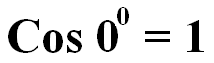 If Sin was 1 then your triangle will simply be a vertical line
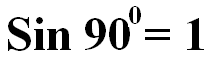 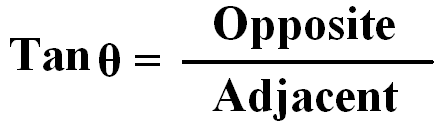 The tangent or Tan is the ratio relationship between the Opposite side and the Adjacent side
In the case of Tan the result can range from a fraction to a number much higher than 1
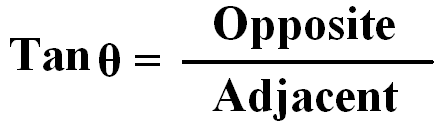 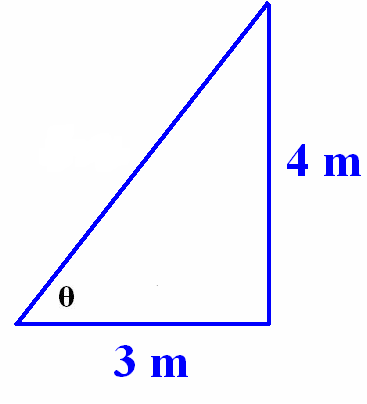 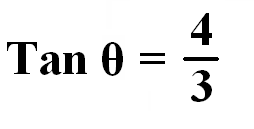 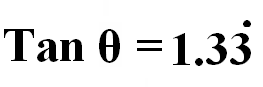 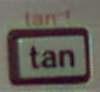 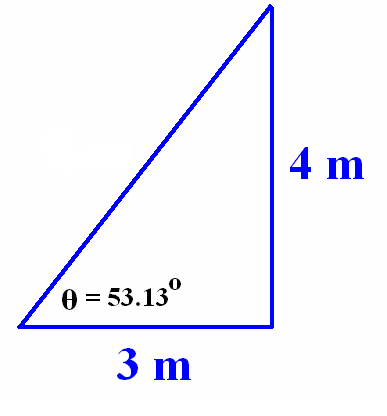 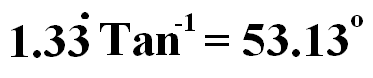 Exercises 1
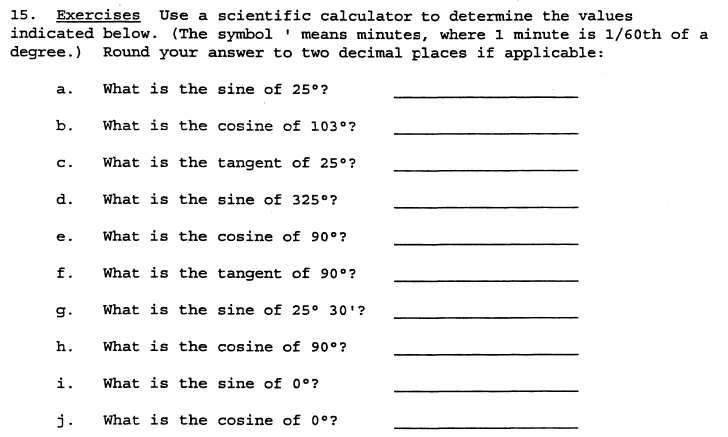 Answers to Exercise 1
a) 0.42
b) -0.22
c) 0.47
d) -0.57
e) 0
f) tan90=1 You can only have a true tangent for angle measures up to 89.99 repeating because the tangent is a ratio of a leg to the hypotenuse, so the leg cannot equal the hypotenuse of a right triangle.
G) 0.43
h) 0
i) 0
j) 1
Exercise 2
Answers to Exercise 2
a) 3 m
b) 7.37cm
c) 6.39cm
d) 6.15m
e) 8.16cm
f) 59.84mm
Exercise 3
Answers to Exercise 3
a) 30˚
b) 35˚26’
c) 64˚15’
d) 21˚71’
e) 18˚19’
f) 67˚38’
Exercise 4
Exercise 4 (cont)
a.
b.
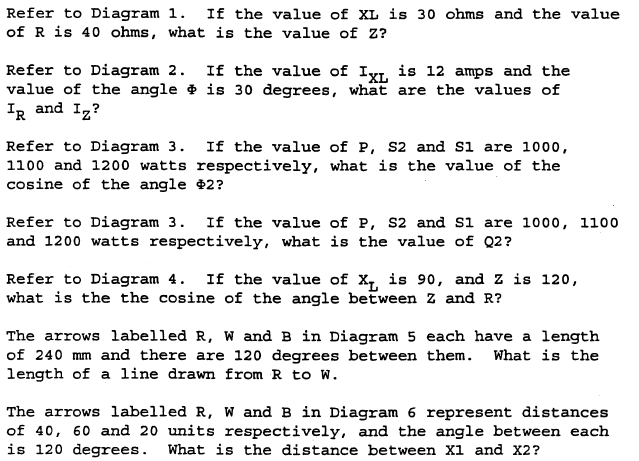 c.
d.
e.
f.
g.
h.
Answers to Exercise 4
a)
b)
c)
d)
e)
f)
g)
h)
i)